SHOPPING ANNUITY
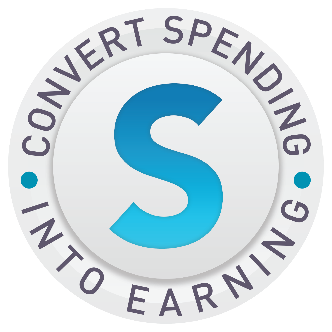 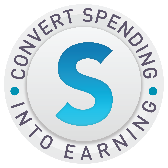 WHAT IS SHOPPING ANNUITY? 
WHY IS IT IMPORTANT?

THE SHOPPING ANNUITY IS A REVOLUTIONARY CONCEPT THAT HELPS SMART SHOPPERS CONVERT THEIR SPENDING INTO EARNING THROUGH SHOP•COM.
HOW DO I ACHIEVE MY 1500 BVs PER QUARTER PER PERSON?

HOW DO I BUILD MY OWN SHOPPING ANNUITY? 

HOW DO I MAKE THE SWITCH?

STEP 1 

HOME SHOPPING LIST
SHOPPING ANNUITY ASSESSMENT
[Speaker Notes: ANALYZE & EXAMINE MY OWN SPENDING HABITS, TO IDENTIFY AREAS WHERE I MAY BE MISSING OPPORTUNITIES TO TRANSFER MY PURCHASES TO SHOP•COM AND CONTRIBUTE TO YOUR SHOPPING ANNUITY.]
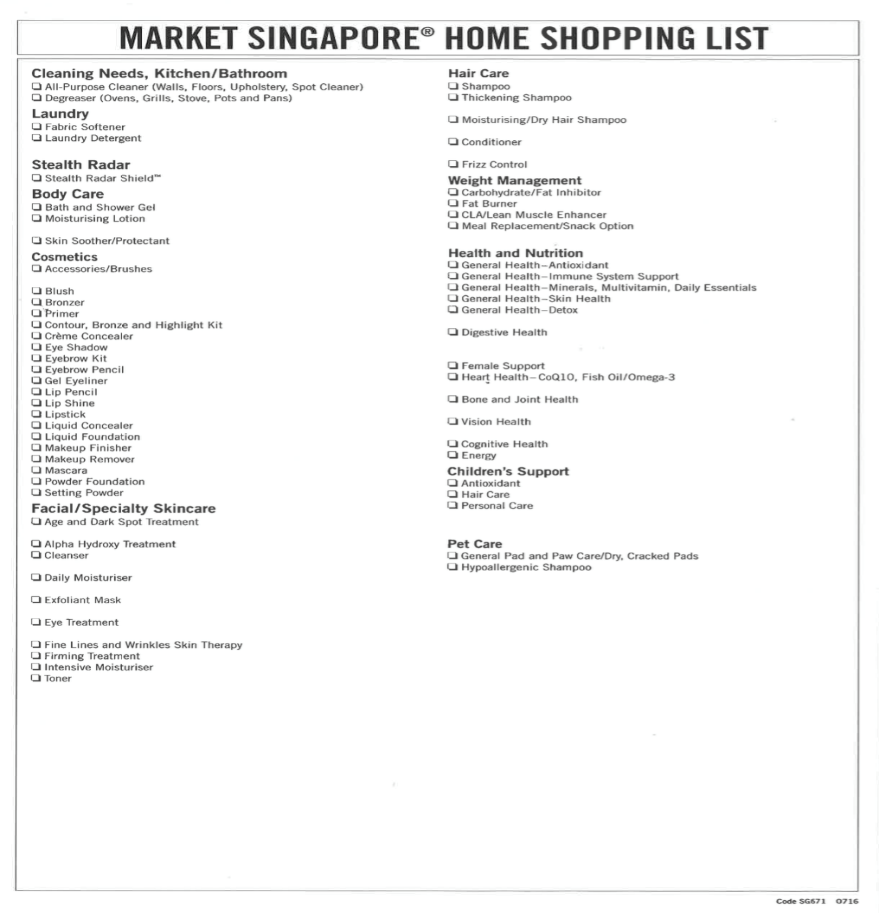 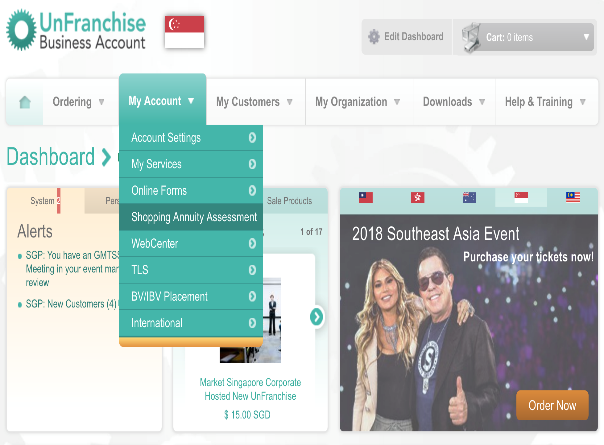 Shopping Annuity Assessment
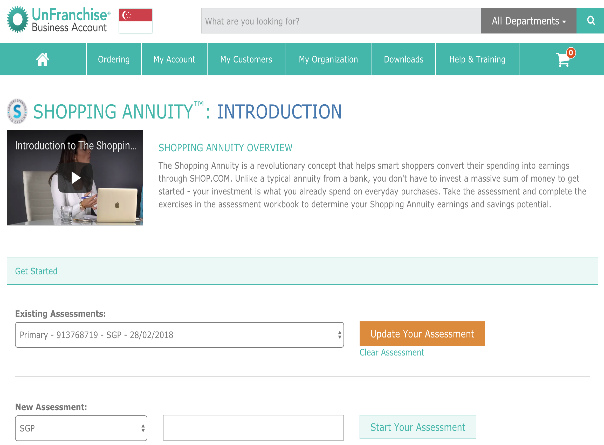 STEP 2

IDENTIFY ADDITIONAL PRODUCTS AND MAKE THE SWITCH.

PARTNER STORES 
ON LINE
OFF LINE
STEP 3

HOW DO I AUTOMATED MY EARNING?


AUTOSHIP
WEEKLY, BI-WEEKLY, MONTHLY & QUARTERLY
MY TESTIMONY
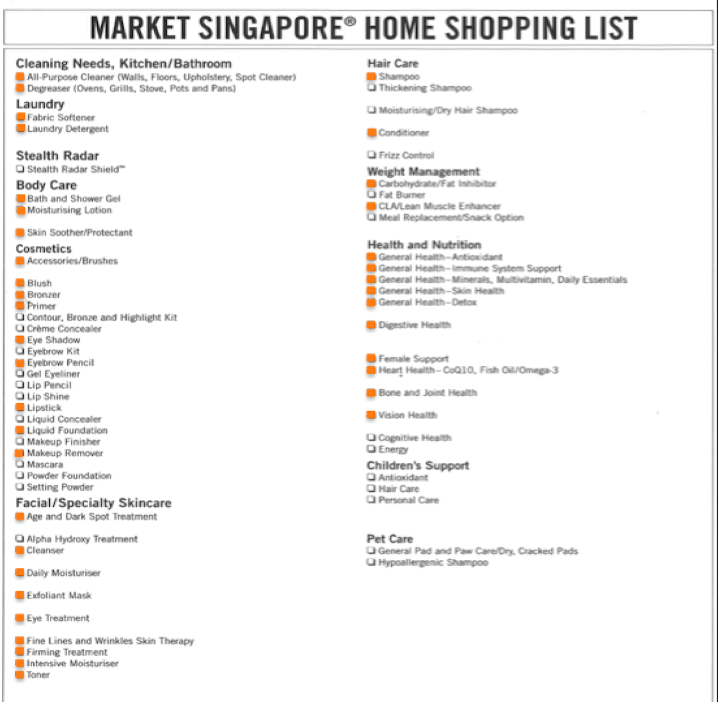 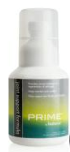 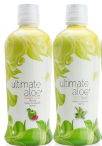 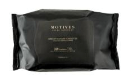 1-½ months
1-month
½ month
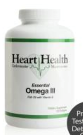 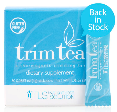 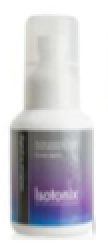 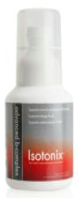 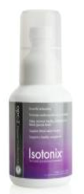 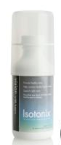 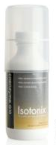 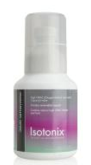 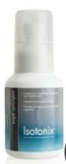 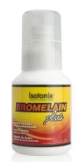 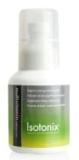 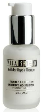 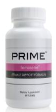 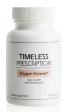 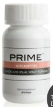 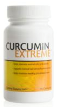 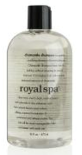 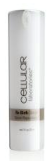 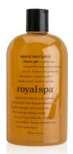 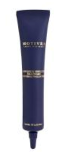 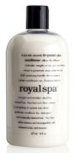 2-months
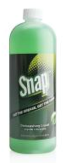 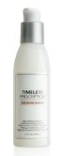 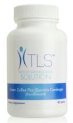 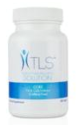 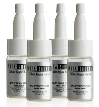 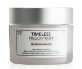 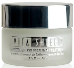 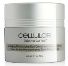 6-months
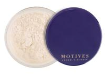 3-months
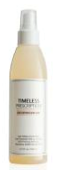 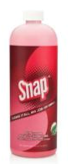 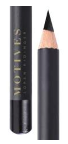 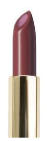 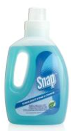 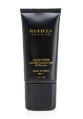 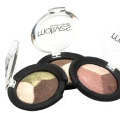 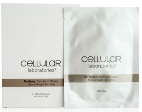 BVs calculation:
½-months         41.50  BV   x  24  =      996  BV 
1-months        326.50  BV   x  12  =   3,918  BV
1-½ months      42.00  BV   x   8   =      336  BV
2-months        456.00  BV   x   6   =   2,739  BV
3-months        115.25  BV   x   4   =      461  BV
6-months          23.50  BV   x   2   =        47  BV
8,497  BV / 12 months
=  708 BV per month
2,124 BVs per quarter per person
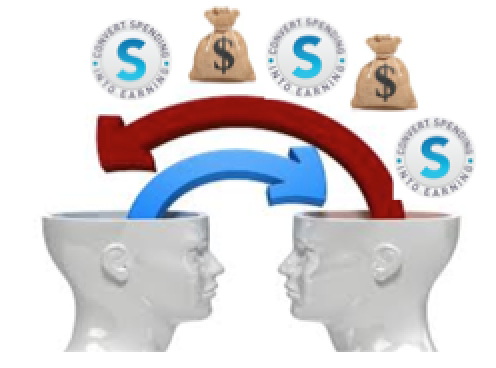 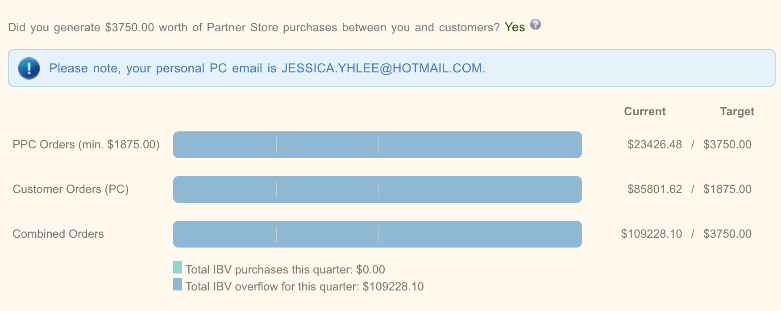 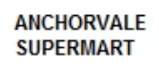 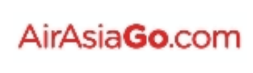 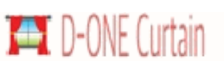 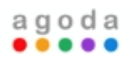 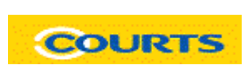 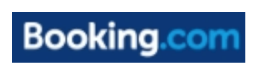 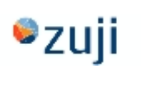 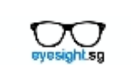 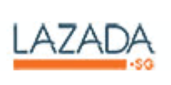 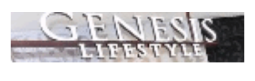 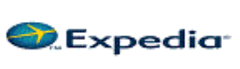 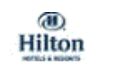 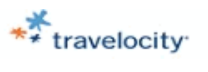 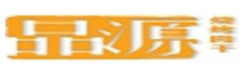 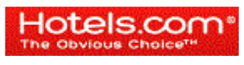 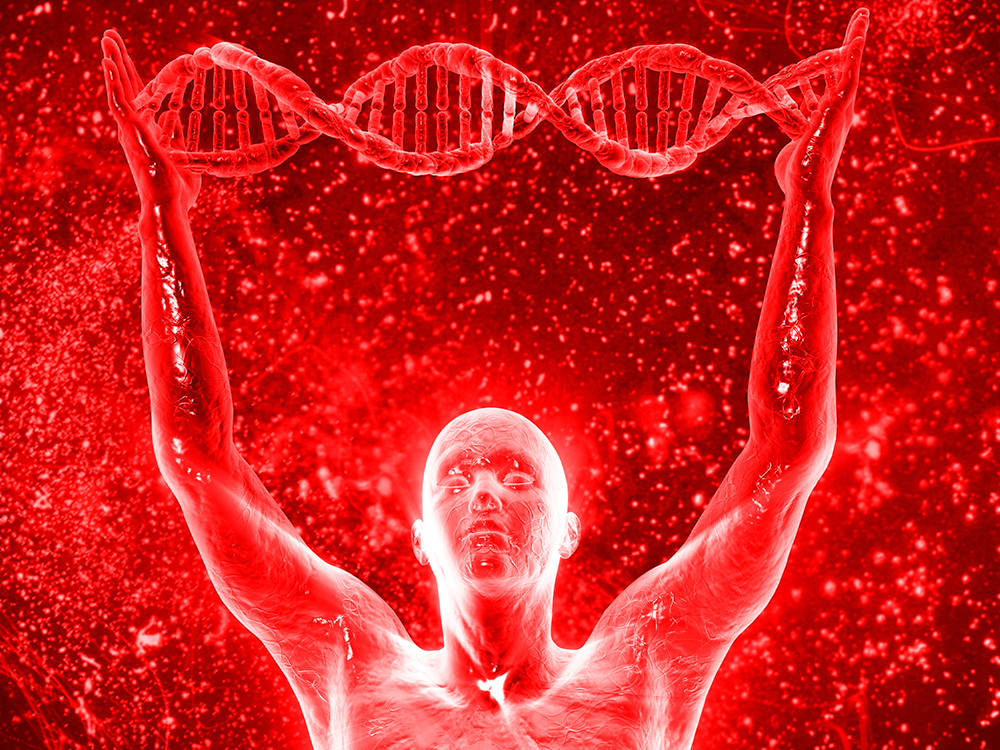 Let the 
UnFranchise DNA
Be in YOU!
LEAD BY EXAMPLE!!